LA CONQUISTA DEL FUTURO
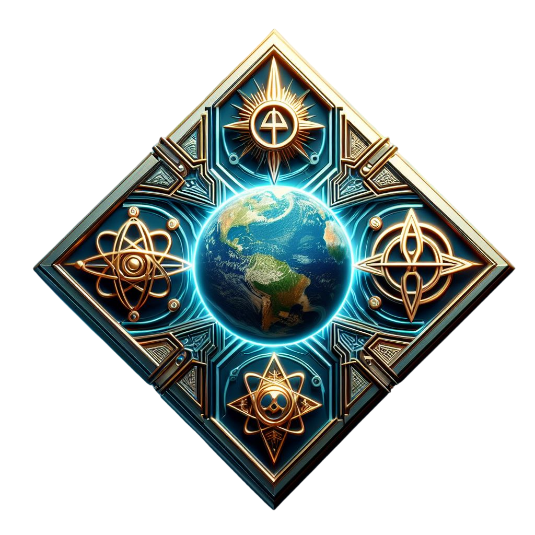 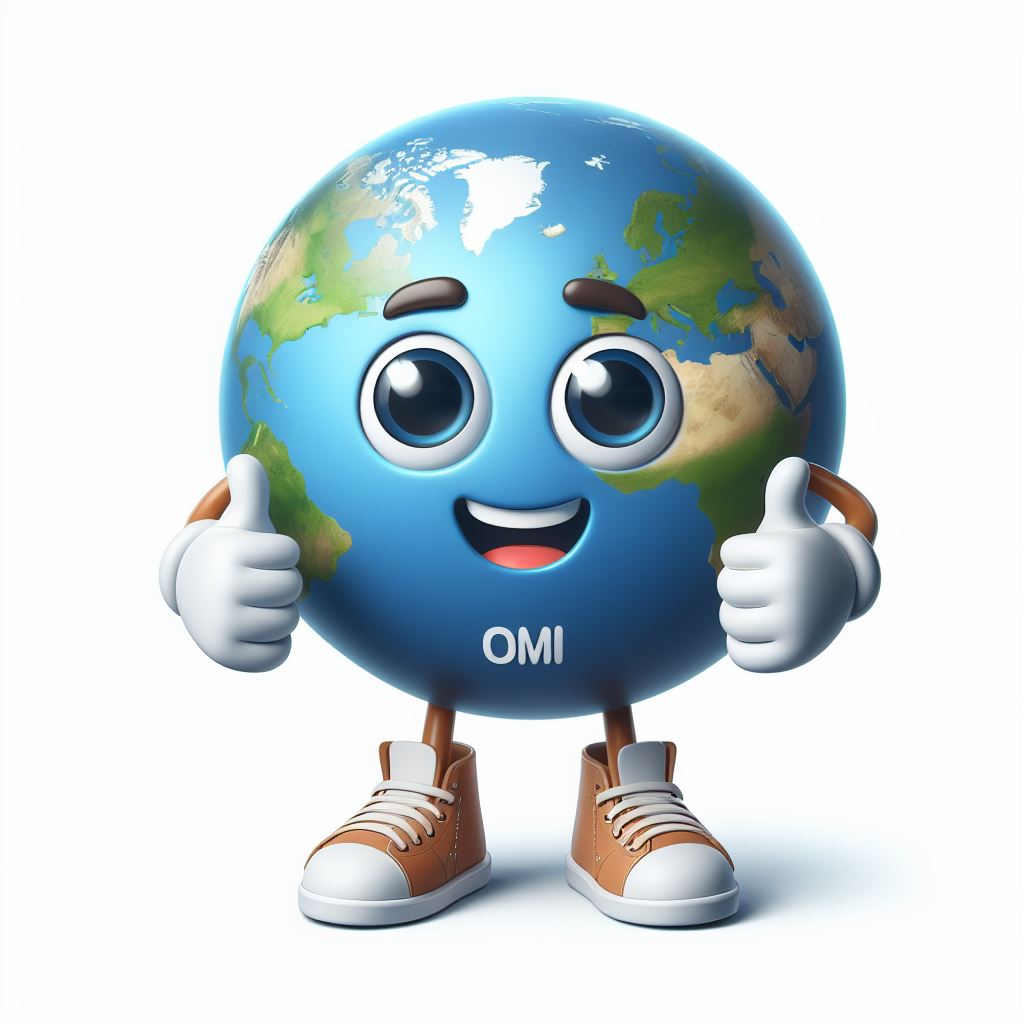 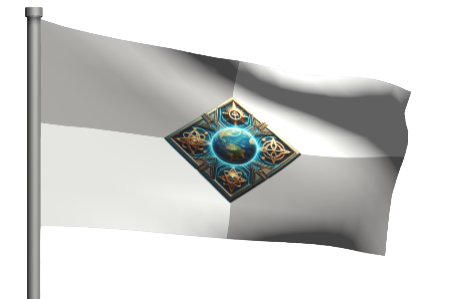 LUCÍA GARCÍA DE ESTIPENDIOalias CASIOPEA
En reconocimiento como
MEJOR PRESIDENTA
Organización Mundial Internacional
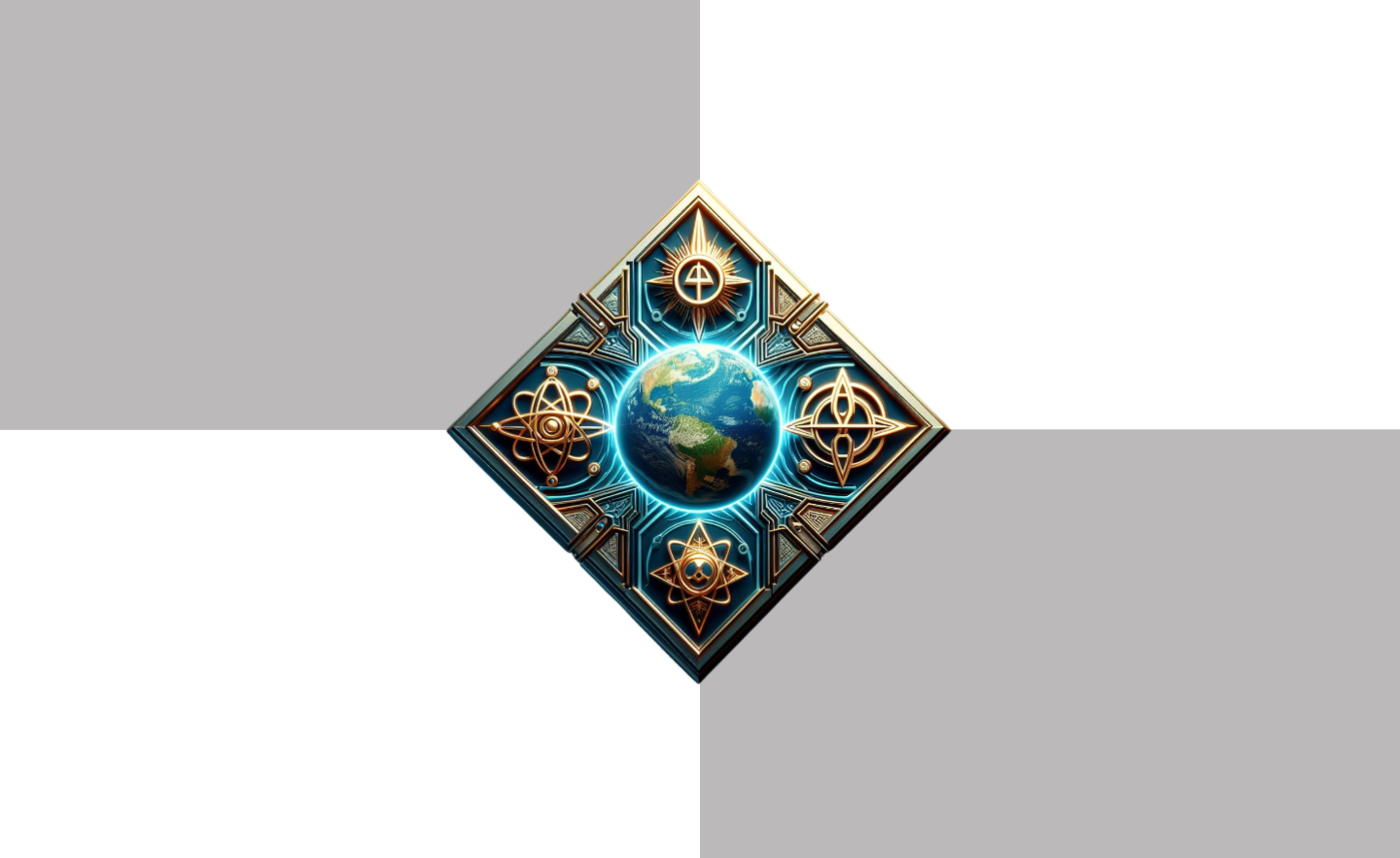 20 de mayo de 2049
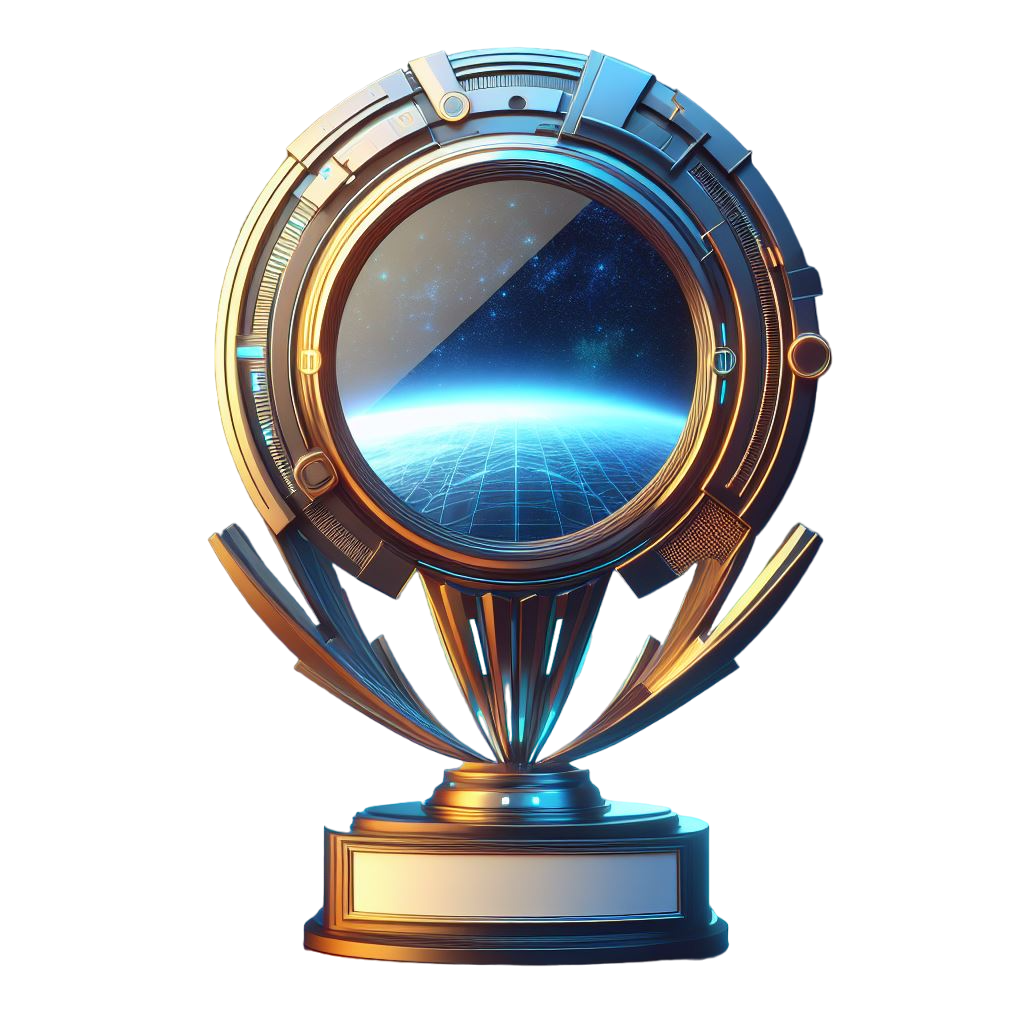 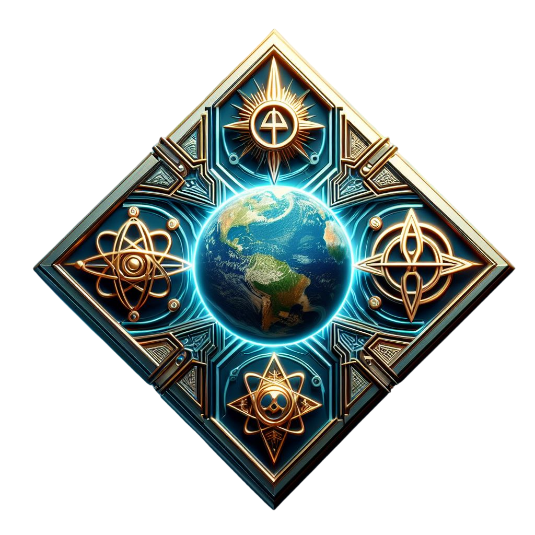 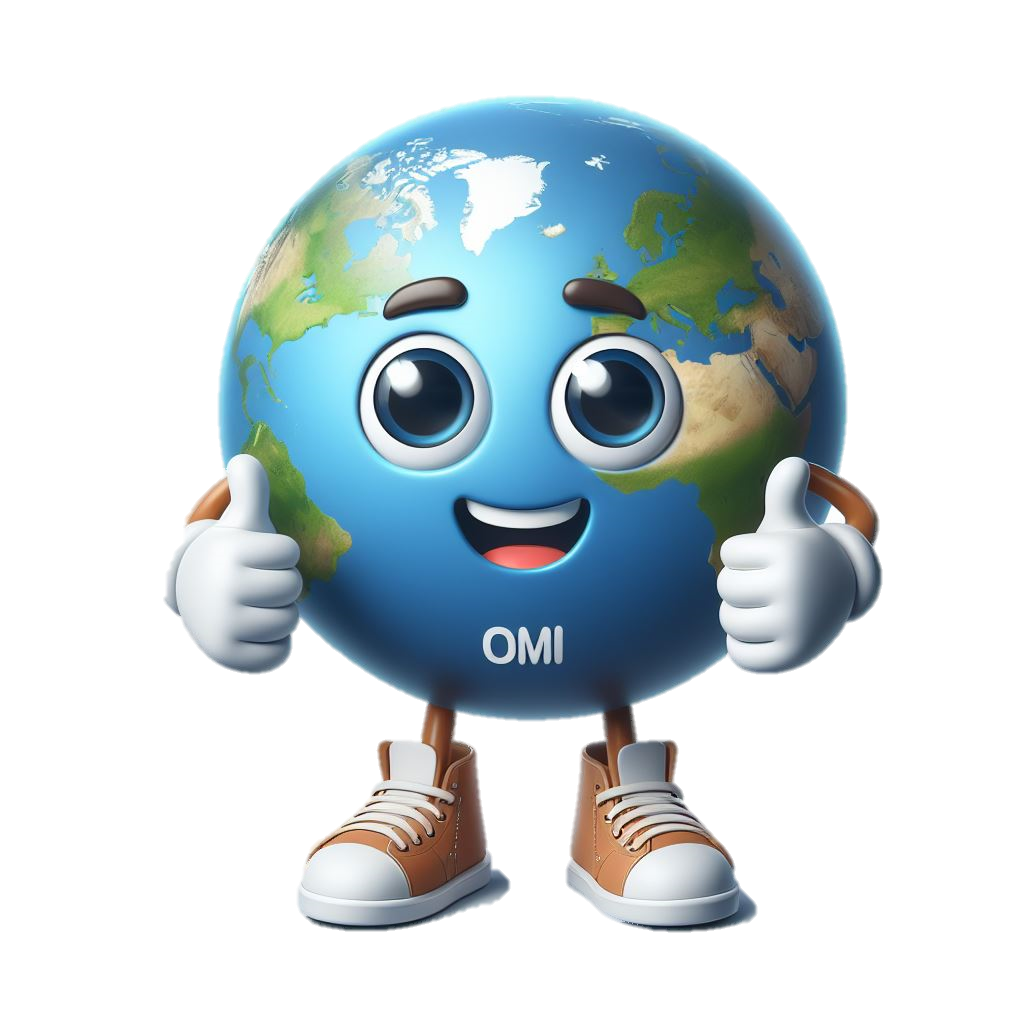 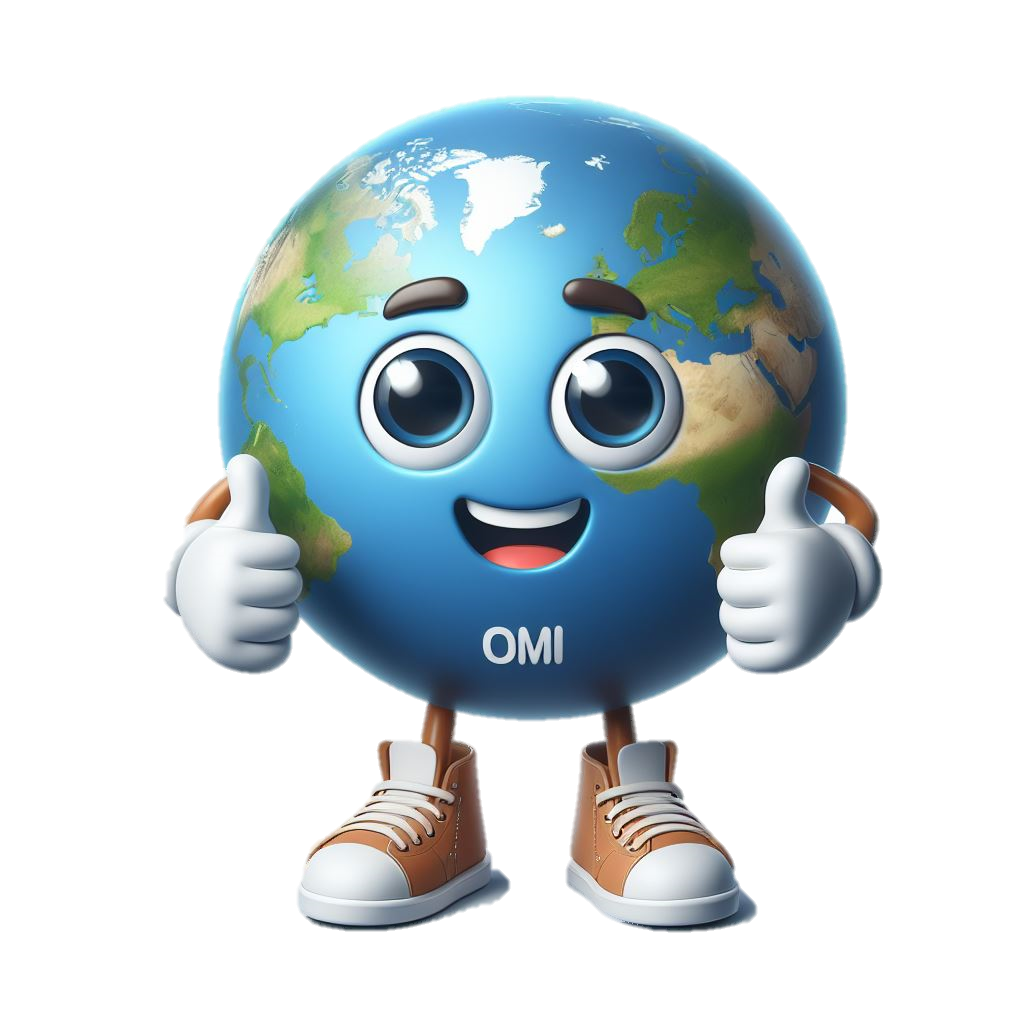 Mayo-2049
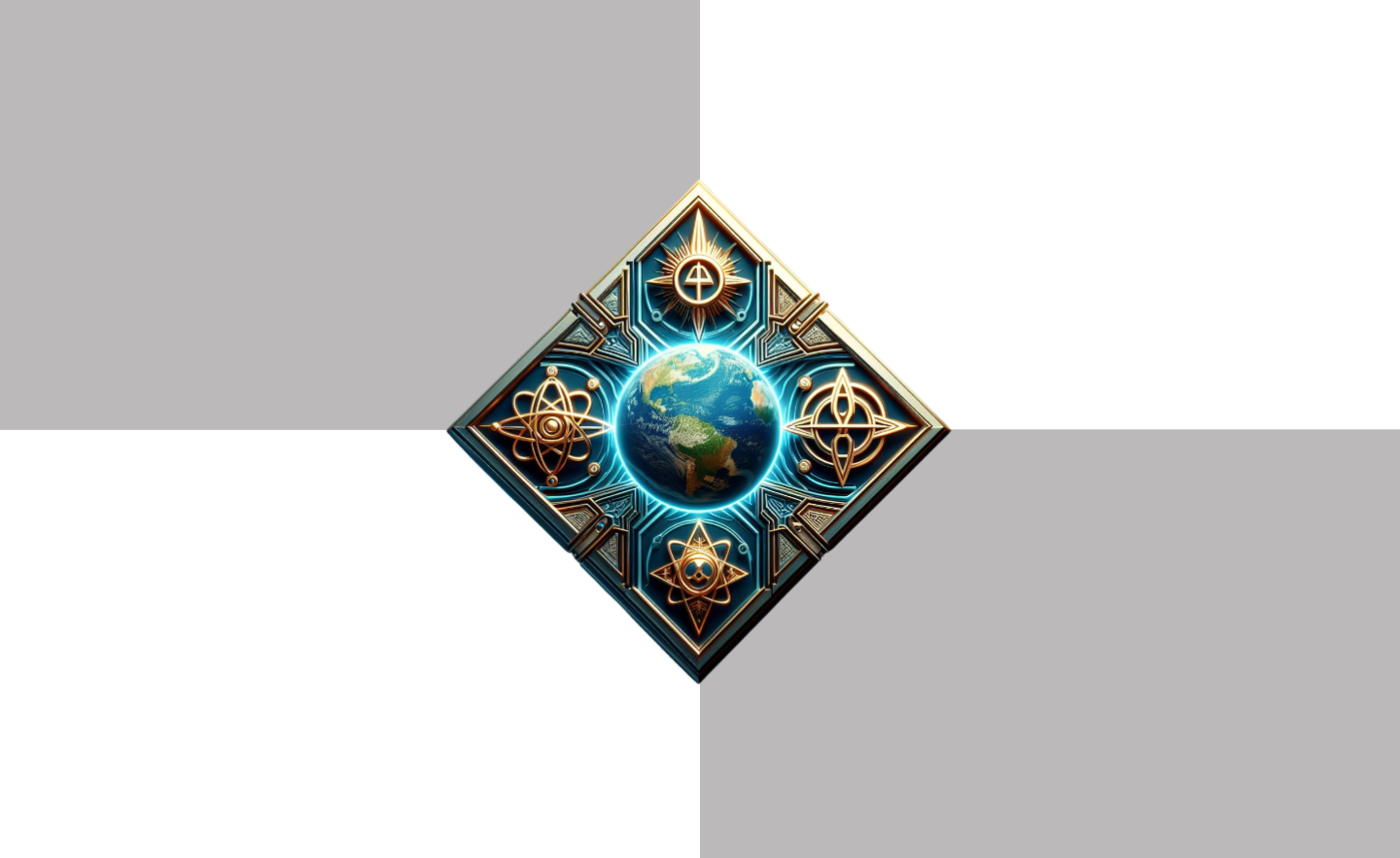 La conquista del futuro
República ganadora: Elysium
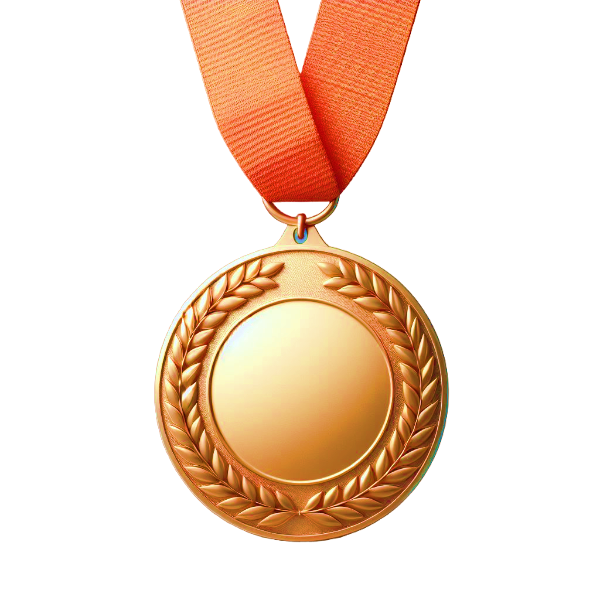 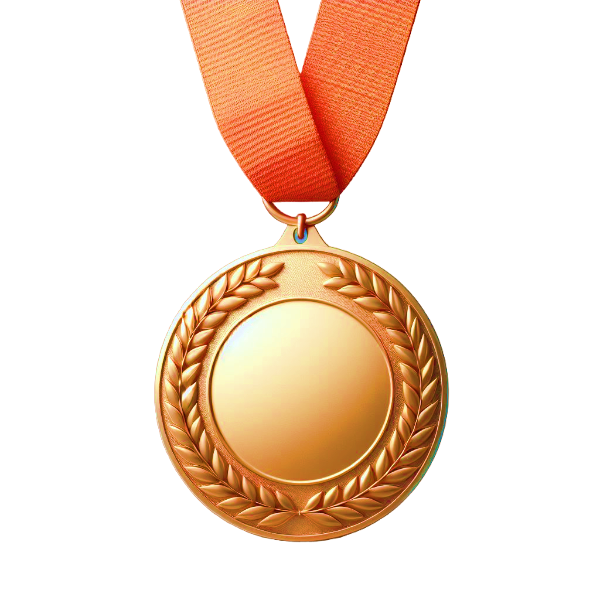 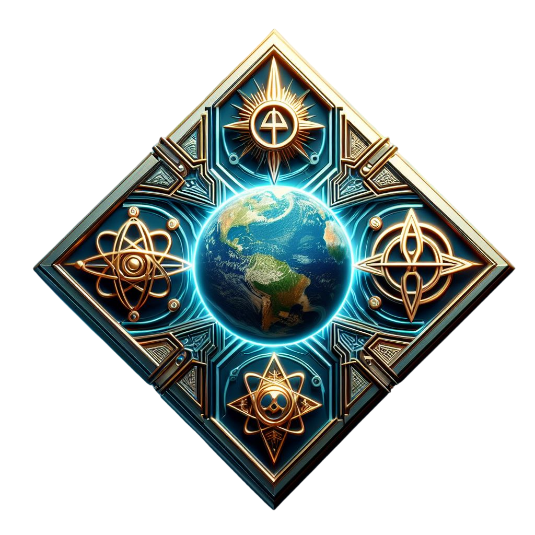 La conquista del futuro
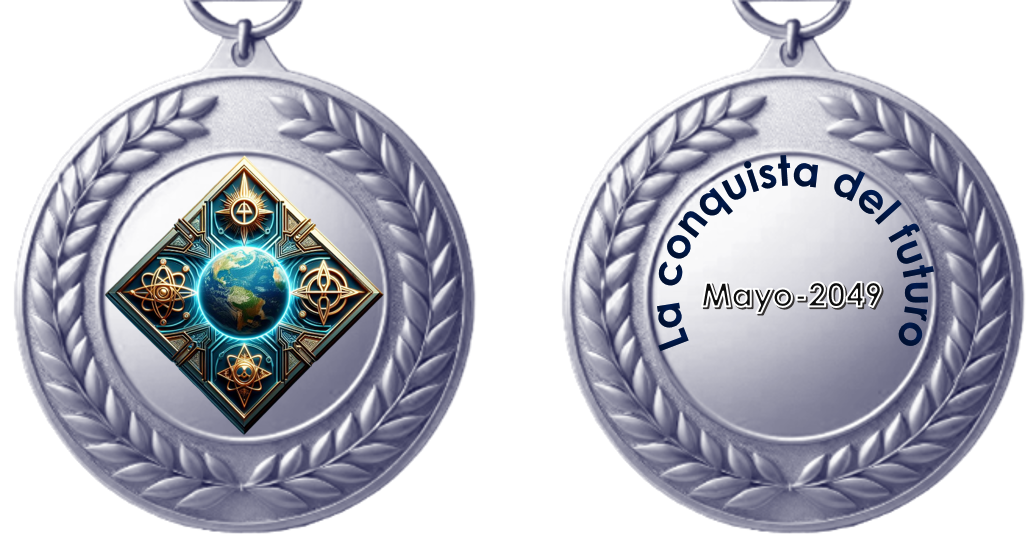 Mayo-2049
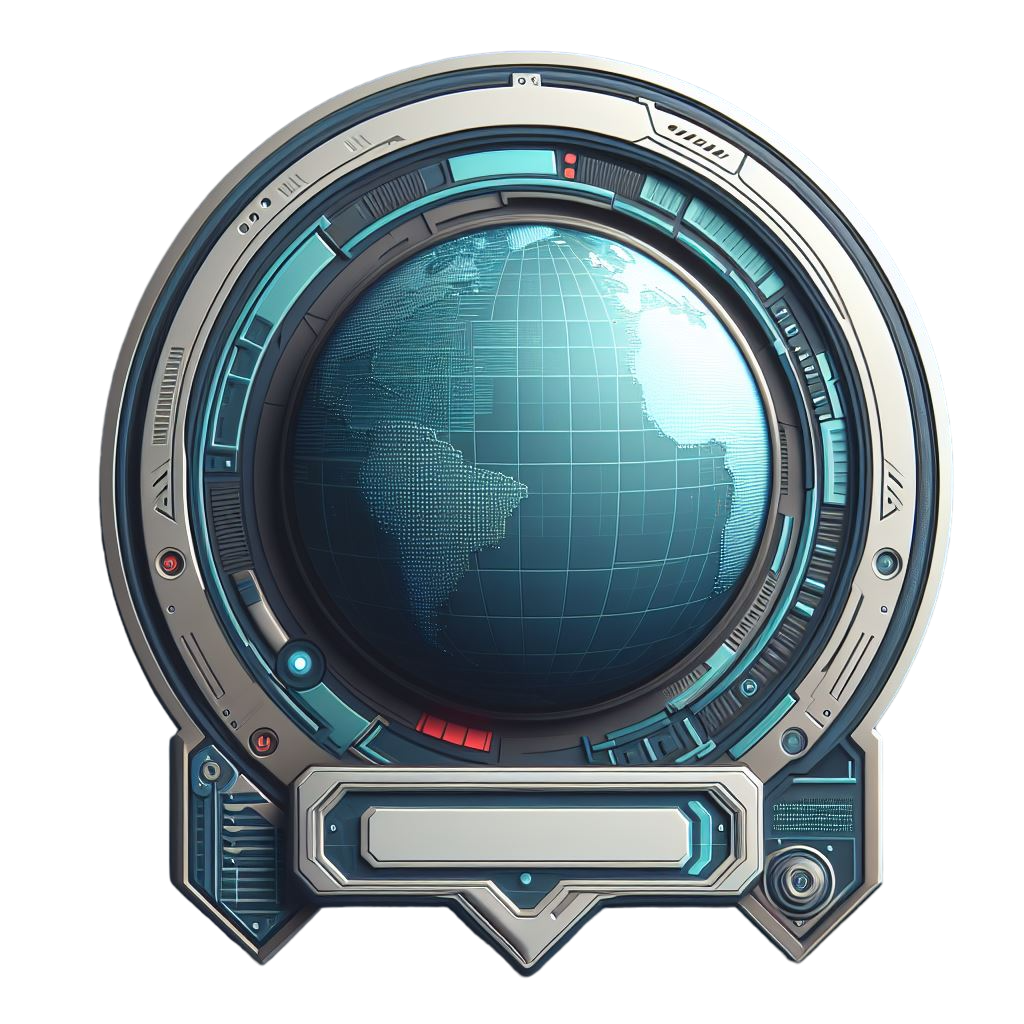 Mayo-2049
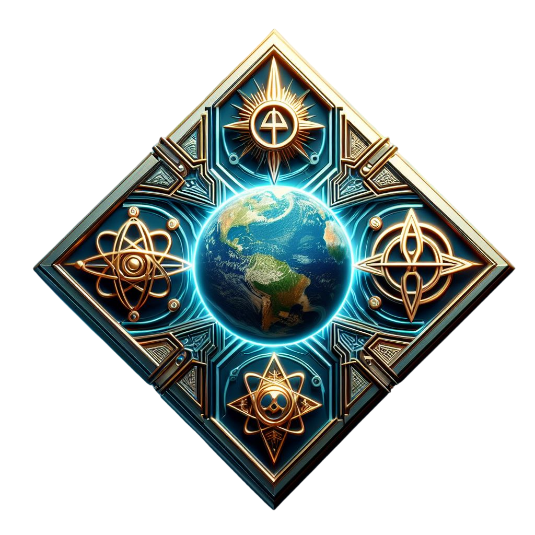 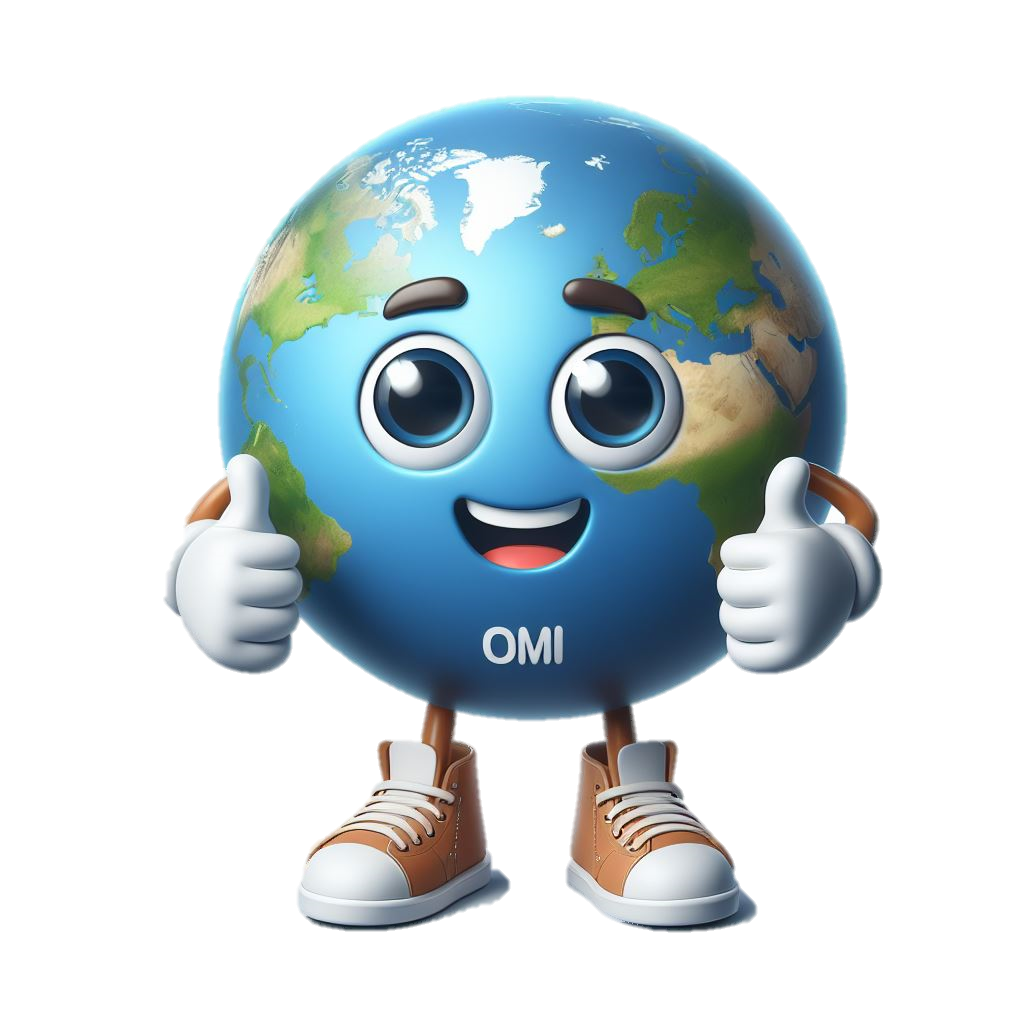 La conquista del futuro
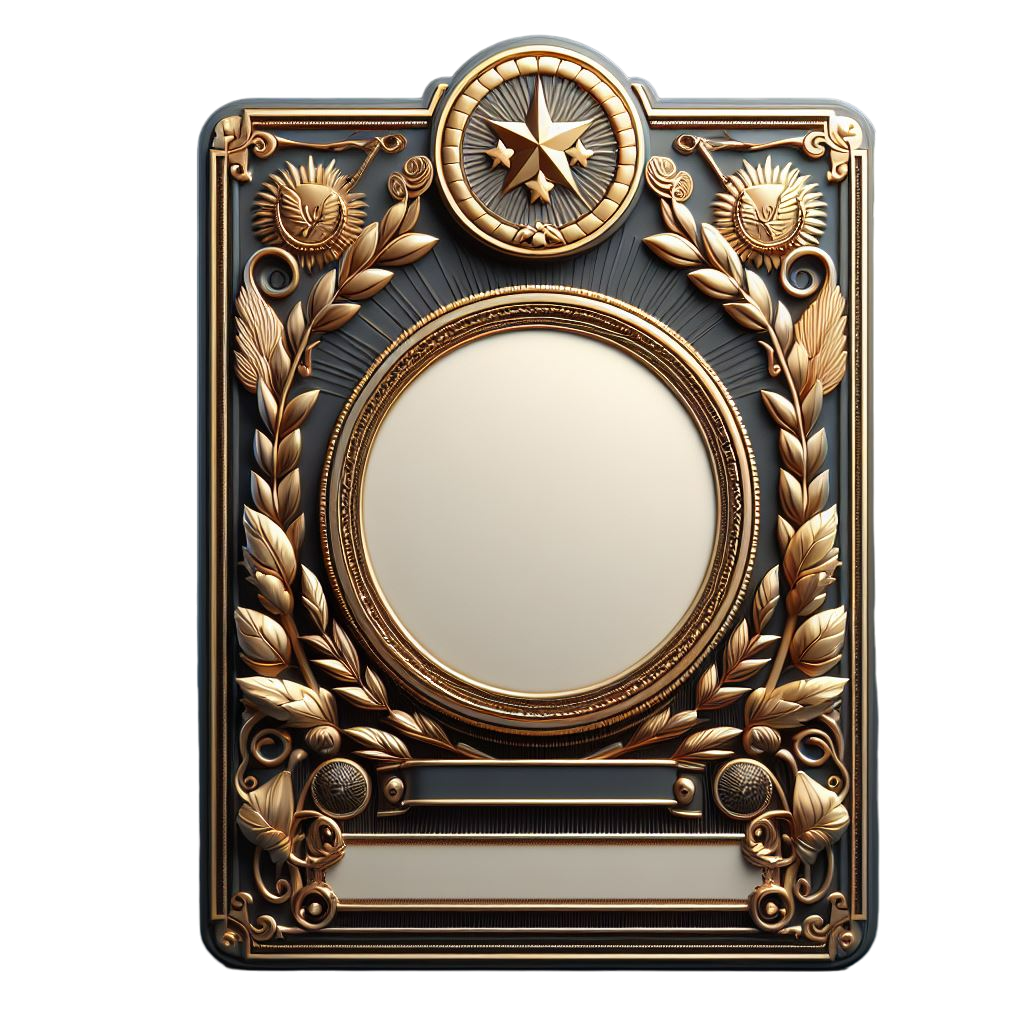 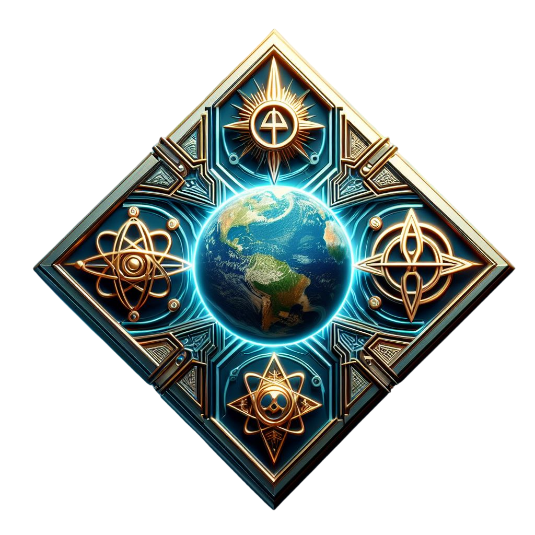 Liguilla de conocimientos
La conquista del futuro
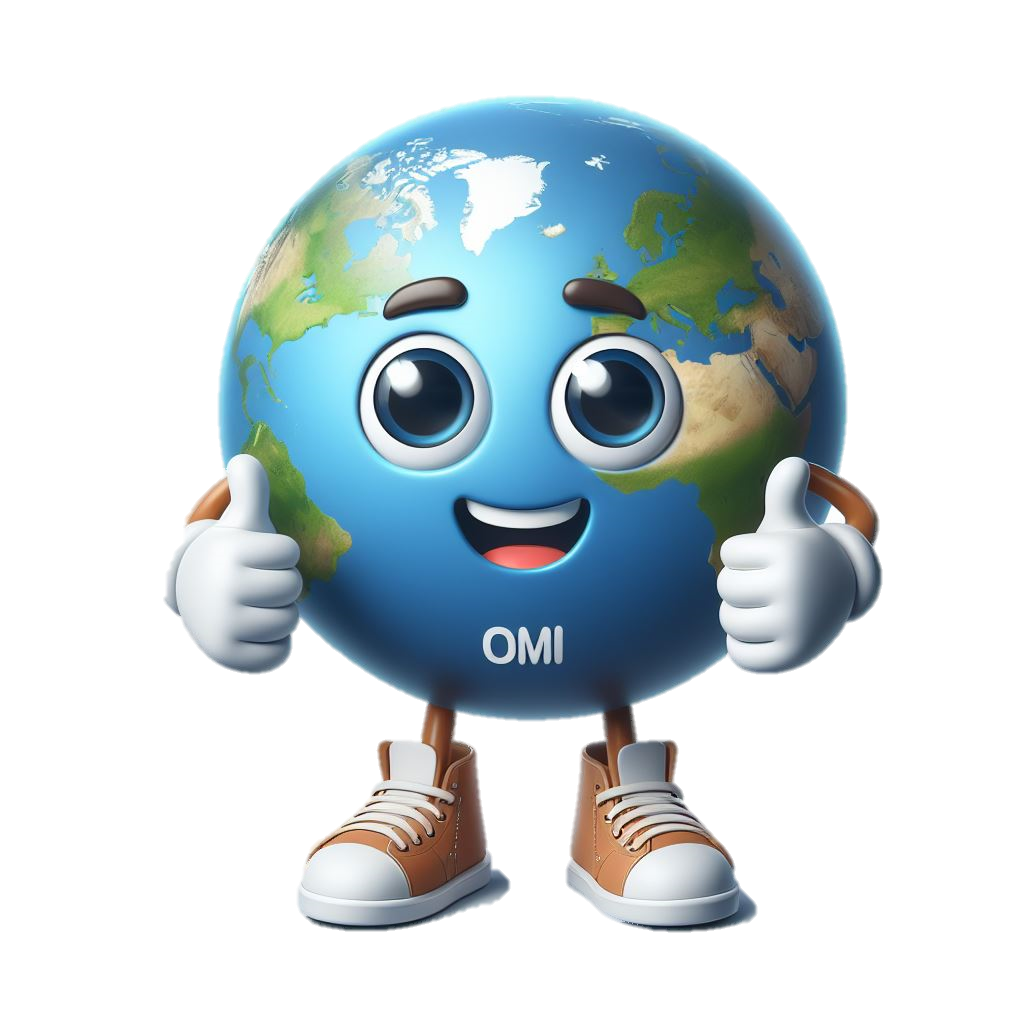 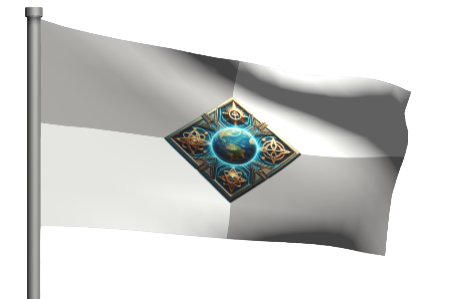 A Liberis, reconocimiento al
mejor ministro